GENEL TURİZM
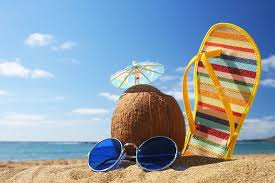 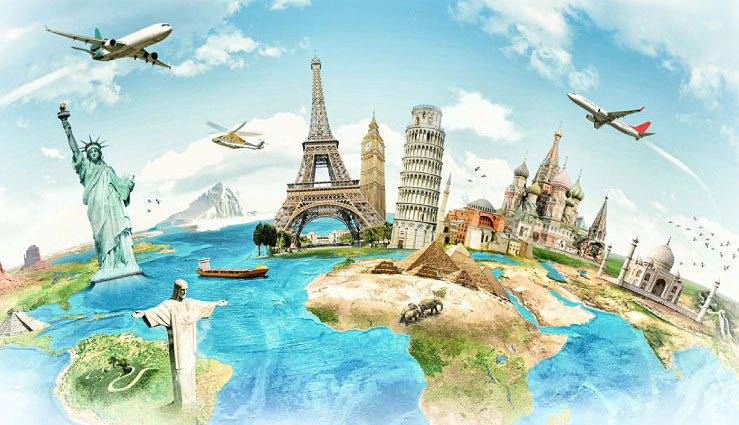 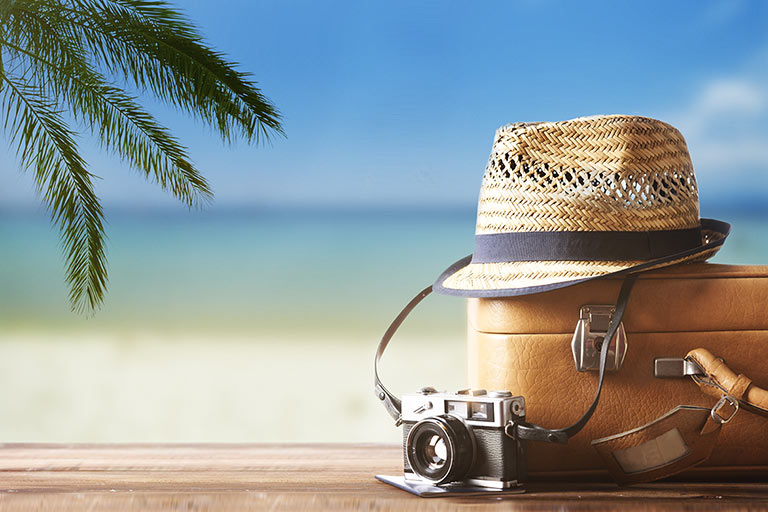 TURİZMİN DİĞER BİLİM DALLARI İLE İLİŞKİSİ
Turist –Ekonomi İlişkisi

Turizm, boş zamanın ve tasarrufun nasıl kullanılacağına ilişkin ekonomik bir kararla başlayan  yatırım, tüketim, istihdam, dış satım ve kamu gelirleri gibi ekonomik yönleri bulunan sosyo-ekonomik bir olaydır.

Turizm, ödemeler dengesi üzerinde önemli etkileri bulunan görünmeyen dış satım kalemidir.

Otomasyona ve mekanizasyona geçme imkanları sınırlı olan turizm endüstrisinde istihdam/yatırım oranı da genel olarak yüksektir. 

Turizm, yarattığı uyarıcı etkiler nedeniyle dolaylı olarak diğer kesimlerde de istihdam ve gelir düzeylerini yükseltir.
Kişinin, turizm hareketlerine katılmaya karar vermesinde etkisi olan unsurlardan birisi, ekonomik değişkenlerdir. Bu, mikro ekonominin konusu olmaktadır. Boş zamanın hangi tüketim amacına ne oranda ayrılacağı, yine çeşitli ihtiyaçlara gelirin nasıl dağıtılacağı ve boş zaman tüketimi ile turizme ne kadar gelir tahsis edileceği, turizm olayının alacağı biçim, iktisadi analize konu olacaktır.
TURİZMİN DİĞER BİLİM DALLARI İLE İLİŞKİSİ
Turist –Coğrafya İlişkisi

Bölgelerin, coğrafik yapı ve özelliklerini, iklim durumunu, doğal faktörleri ve beşeri kaynakları inceleyen bir bilim dalı olan coğrafya, bir mekan içinde oluşan ve mekanla çok sıkı ilişkisi bulunan turizm olayı ile yakından ilgilenmektedir.

Turizmin mekâna yayılış özellikleri, mekan üzerindeki etkileri, ortaya çıkan turistik alan ve bölgelerin tespiti ve gruplandırılması, arazinin kullanım kapasitesinin belirlenmesi için ölçülerin araştırılması ve korunması ile ilgili önlemlerin alınması  coğrafya biliminin turizme katkıları arasındadır.
TURİZMİN DİĞER BİLİM DALLARI İLE İLİŞKİSİ
Turizm ve Psikoloji İlişkisi
Turizm olayının öznesi ve odak noktası, insandır; ve turizm etkinliklerine katılmada temel itici güç, psikolojik tatmin arayışıdır.

İnsanın tatil ve seyahatlerle ilgili beklentileri,
Turizme katılmakla sağladığı tatmin düzeyi, 
Tatil ve seyahat süresince benimsediği tutum ve davranışları, 
Yabancılarla ilişki kurma tarzları ve bunların nedenleri, 

psikoloji biliminin inceleme konuları arasındadır. Bu bilimin bulguları, turisti tanıma, davranışlarını anlama, pazarlama ve reklam çabalarının etkinliğini artırmada ve turizm işletmelerinin başarılı bir biçimde yönetilmesinde büyük yarar sağlamaktadır.
TURİZMİN DİĞER BİLİM DALLARI İLE İLİŞKİSİ
Turist –İşletme İlişkisi
Turizm olayı konaklama, yeme-içme, seyahat işletmeleri ve benzeri turizm kuruluşları açısından ele alındığında, işletmecilik bilimi ile ortak bir çalışma alanı doğmaktadır. Turizm alanında yatırım kararları ve projelerin değerlendirilmesinden başlayarak turizm işletmelerinin kurulması,  örgütlenmesi, yönetilmesi , finansman, pazarlama ve personel yönetimi gibi sorunların çözümüne kadar değişen konular, turizm işletmeciliği alt disiplininin çalışma alanını oluşturmaktadır.
TURİZMİN DİĞER BİLİM DALLARI İLE İLİŞKİSİ
Turizm ve Sosyoloji İlişkisi

Turizm, farklı sosyal ve kültürel yapılara sahip olan toplumların birbirleriyle ilişkiler kurmasına, farklı bilgi, görgü, gelenek ve kültür düzeyleri arasında bir etkileşime ve bunların sonucunda sosyal yapının ahlâk anlayışının ve giderek toplumsal davranış kalıplarının değişmesine yol açan sosyal bir olaydır.
TURİZMİN DİĞER BİLİM DALLARI İLE İLİŞKİSİ
Turizm ve Hukuk İlişkisi
Toplum düzenini sağlayıcı kuralları belirleyen hukuk bilimi, toplumun birçok kesimini ilgilendiren turizm olayı ile çok yönlü olarak ilişki içindedir. Yabancıların seyahat ve geçici konaklamalarından doğan ilişkiler, olaylar ve bunların doğurduğu sorunlar, yeni bir dizi yasal düzenlemeyi zorunlu kılmaktadır. Bu zorunluluk bir taraftan kitle turizminin gelişmesi ile birlikte daha da artarken, diğer taraftan sayıları giderek artan büyük ölçekli seyahat ve konaklama işletmelerinin varlığı da iş, ticaret ve vergi hukuku alanlarında yeni düzenleme getirilmesini gerektirmektedir.
TURİZMİN DİĞER BİLİM DALLARI İLE İLİŞKİSİ
Turizm ve Siyasal Bilimler İlişkisi

Turizm olayına katılan milyonlarca insanın değişik ülkelere seyahat etmesi ve geçici sürelerle de olsa bu ülkelerde yaşaması, uluslararası siyasal ilişkileri birçok yönde etkilemektedir.
Turizm, toplumların birbirini tanımasını, karşılıklı anlayış, işbirliği ortamının doğmasını  giderek çeşitli alanlarda yakınlaşmanın artmasını sağlar. 

Uluslararası turizmin siyasal ilişkileri etkilemesinin yanı sıra siyasal sistemler ve olaylar da turizm hareketini olumlu veya olumsuz yönde etkilemektedir.
TURİZMİN DİĞER BİLİM DALLARI İLE İLİŞKİSİ
Turizm ve Eğitim İlişkisi

Turizm sektörünün bilinen en önemli özelliği, emek-yoğun olmasıdır. Turizmde işlerin halen iş gücü ile yürütülmesi, bu alanda istihdamı daha kolay ve etkin hale getirirken, yetişmiş insan gücüne olan ihtiyacı da arttırmaktadır.

Turizmin bir hizmet sektörü olmasının getirdiği yüz yüze ilişkilerin yoğunluğu, mesleki bilgi yanında davranış olarak da eğitilmiş insana olan ihtiyacı arttırmaktadır. 

Yerel halkın turistlere karşı olumlu davranış geliştirmelerinde de halkın eğitimine ihtiyaç bulunmaktadır.
KAYNAKÇA
Nazmi Kozak, Metin Kozak, Meryem A. Kozak , Genel Turizm, Detay Yayınları